Zdroje k bakalárskej práci
Daniel Hutňan
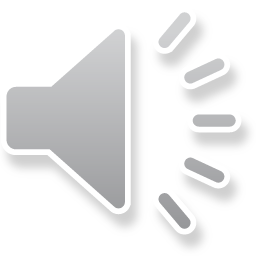 Framework na tvorbu jednoduchých edukačných webových aplikácií pre žiakov 1. stupňa ZŠ
Analyzovať existujúce edukačné webové aplikácie
Na základe analýzy navrhnúť a implementovať modul určený pre zjednodušenie tvorby podobných aplikácii
Vytvoriť niekoľko ukážkových aplikácii pomocou tohto modulu
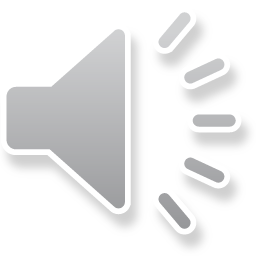 [Speaker Notes: Mojou úlohou je analyzovať existujúce edukačné webové aplikácie a izolovať jednotlivé komponenty a ich funkcionalitu, ktoré sa v nich vyskytujú
Na základe tejto analýzy mám ďalej vytvoriť framework určený pre zjednodušenie tvorby podobných aplikácii tak, aby pomocou neho ich bol schopný ľahko vytvoriť aj programátor-začiatočník
Nakoniec vytvorím niekoľko ukážkových hier za pomoci tohto frameworku

Hlavnou motiváciou pre túto prácu je, že internetový časopis pre deti infovekáčik, ktorý nejakú dobu vychádzal z dielne katedry didaktiky matematiky fyziky a informatiky fmfi, stratil časom velkú časť svojej funkcionality, keďže využíva zastaralé pluginy. Modul, ktorý budem navrhovať ich má nahradiť]
Zdroje
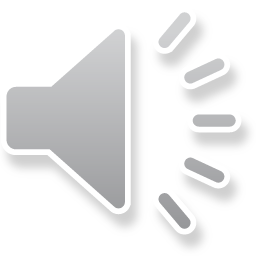 Časopis Infovekáčik rubrika Vyskúšajme sa
Internetový časopis pre deti
Okrem náučných článkov aj vzdelávacie aktivity (hry)
Hravou formou učenie sa o matematike, fyzike, prírodovede atď.

Zastaralý plugin (imagine)
Iba na Microsoft Internet Explorer
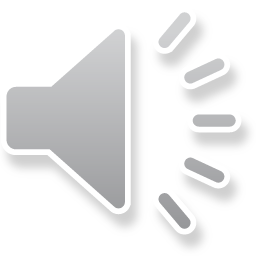 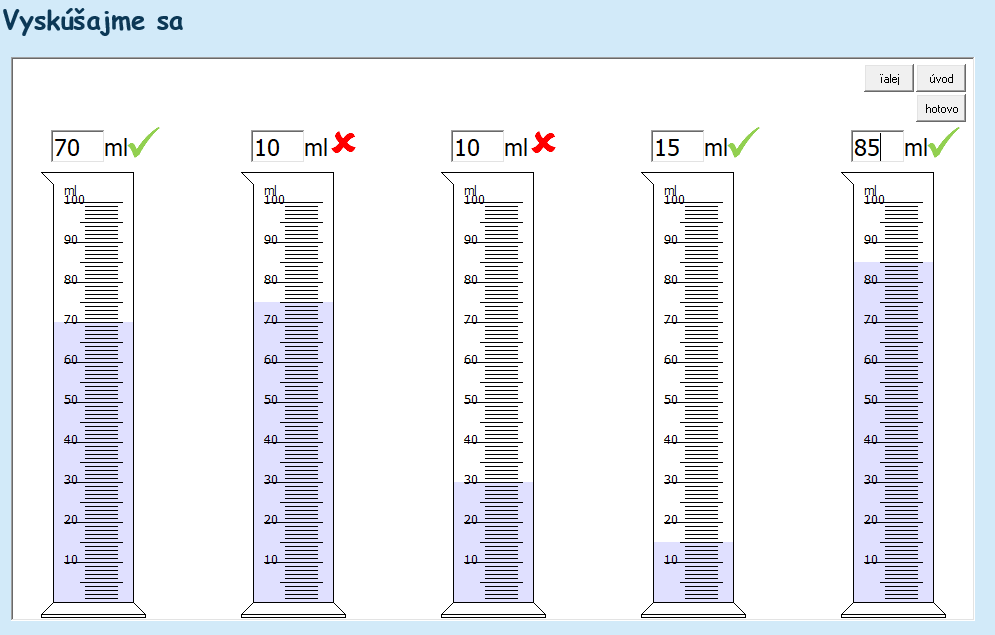 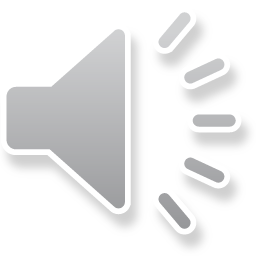 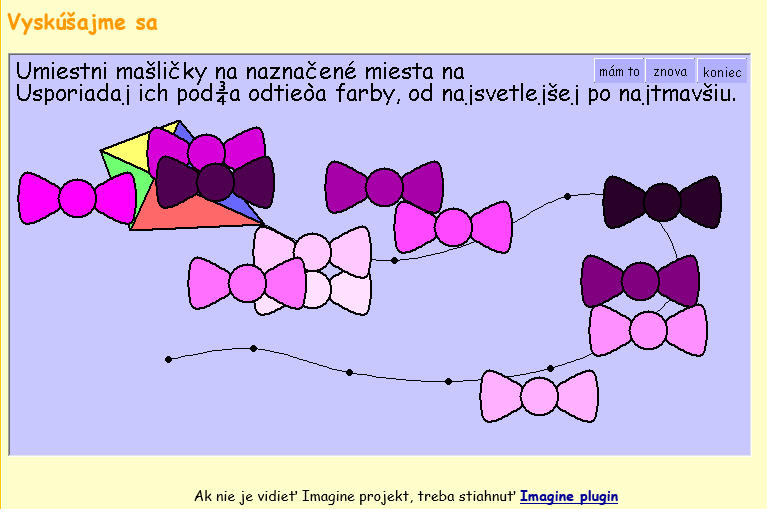 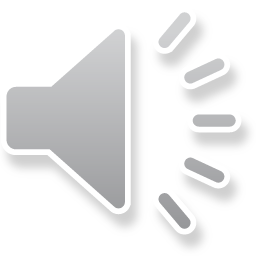 Niektoré veci sa nezobrazujú dobre, kvôli tomu že plugin je zastaralý

Často sa tam opakujú rovnaké princípy, preto je vhodné vytvoriť plugin pre zjednodušenie vytvárania takýchto hier
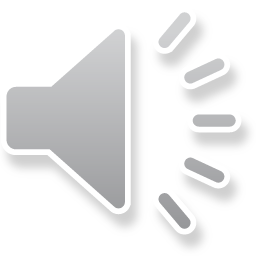 Využiteľné časti
Nápady na ukážkové hry k práci
S plne funkčným modelom by sa bez problémov mala dať vytvoriť kópia hier pôvodne zo zastaralého pluginu
Opakujúce sa objekty
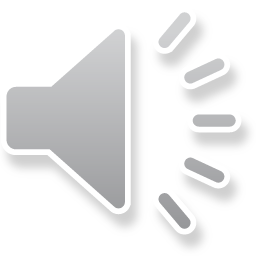 Bohunická I. 2018. Pythonovský framework pre vytváranie hier. Univerzita Komenského - Fakulta matematiky, fyziky a informatiky, Bratislava, 2018
Bakalárska práca, kde sa využívajú podobné koncepty
Jednoduchosť tvorby
Podobné prvky
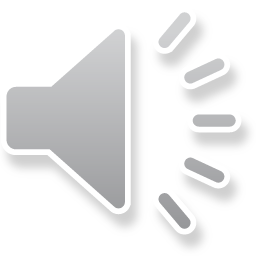 Zdroje k technickej stránke práce
w3schools
YouTube
StackOverflow
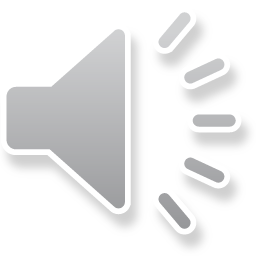 Ďakujem za pozornosť
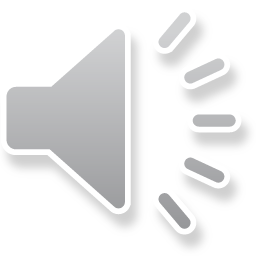